«Вежливые слова»(загадки для детей)Олеся Емельянова
Презентацию подготовила
учитель начальных классов
 МКОУ «СОШ №1» г. Николаевска Волгоградской области
Встретив зайку ёж – сосед
Говорит ему: « ….»
Привет!
А его сосед ушастый
Отвечает: «Ёжик,…»
здравствуй !
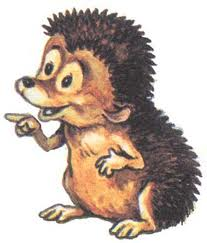 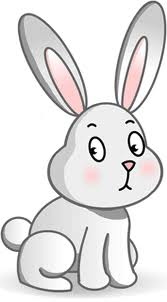 К Осминожке Камбала
В понедельник заплыла,
А во вторник на прощанье
Ей сказала: « …»
До свидания!
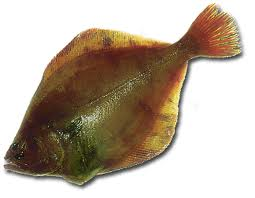 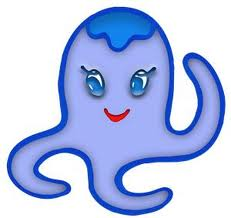 Неуклюжий песик Костик
Мышке наступил на хвостик.
Поругались бы они,
Но сказал он: «…»

Извини!
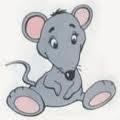 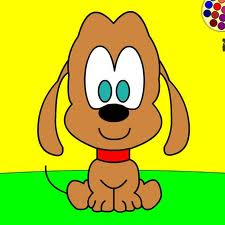 Трясогузка с бережка
Уронила червяка,
И за угощенье рыба
Ей пробулькала: « …»

Спасибо!
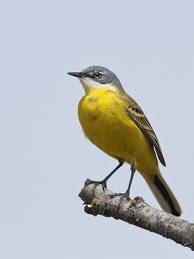 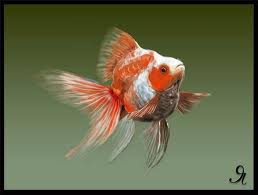 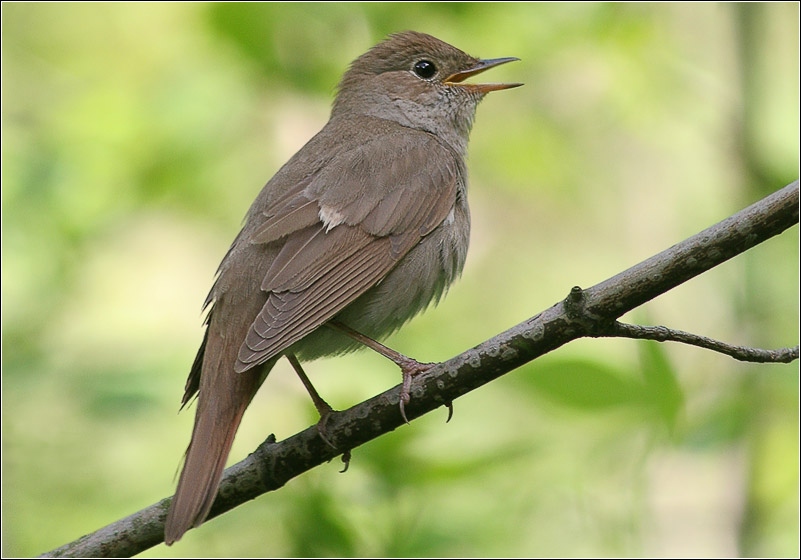 Чудно пел среди ветвей
Голосистый соловей,
И ему на всю дубраву
Воробьи кричали: «…»
Браво!
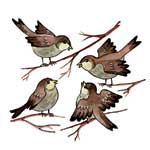 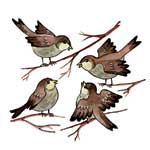 Толстая корова Лула
Ела сено и чихнула.
Чтобы не чихала снова,
Мы ей скажем: «…»

Будь здорова!
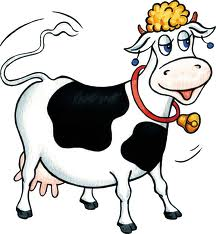 Говорит лиса Матрона
«Отдавай мне сыр, ворона!
Сыр большой, а ты мала!
Всем скажу, что не дала!»
Ты, лиса, не жалуйся,
А скажи: « …»
Пожалуйста!
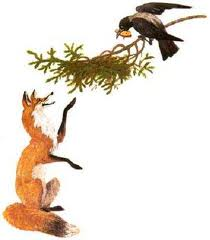 Бегемот и Слон, поверь,
Не пролезут вместе в дверь.
Тот, кто вежливей, сейчас
Скажет: «Только…»
после вас!
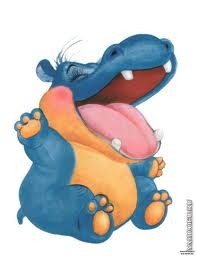 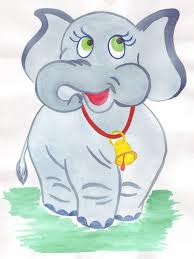 Муха Жу, хоть не хотела,
В скорый поезд залетела.
Ей букашки Фло и Фти
Скажут: «…»
Доброго пути!
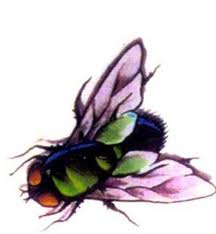 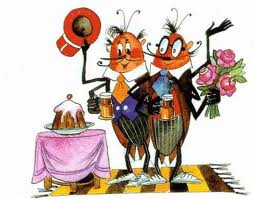 Дал Ивану царь Гундей
За спасенье пять гвоздей,
А Иванушка царю
Говорит: «…»


Благодарю!
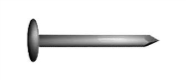 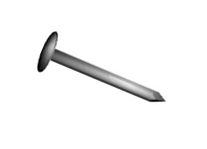 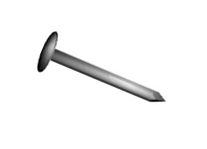 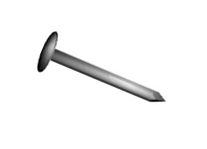 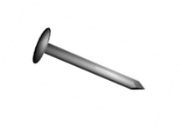 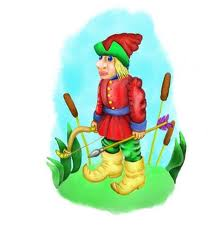 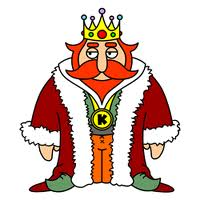 Бык ромашек накосил
И барана пригласил.
Тот один съел угощенье,
Но сказал: «…»
Прошу прощенья!
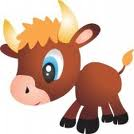 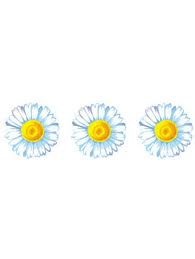 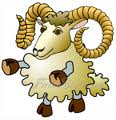 Из болота крокодил
Дольше всех не выходил.
Члены жабьего совета
Дали приз ему за это –
Наградили попугаем
И кричали: «…»
Поздравляем!
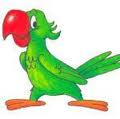 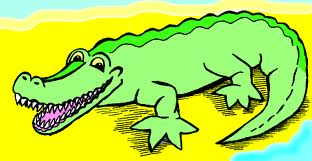 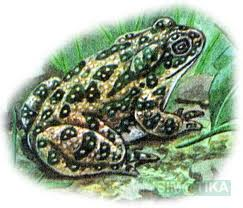 Олениху в два часа
Навестить пришла лиса.
Оленята и олень
Ей сказали …


Добрый день!
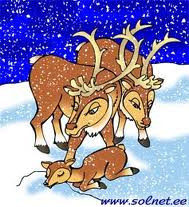 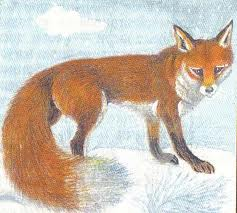 На закате мотылёк
Залетел на огонёк.
Мы, конечно, рады встрече,
Скажем гостю …


Добрый вечер!
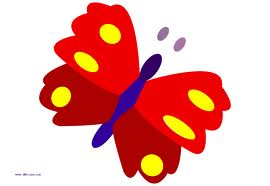